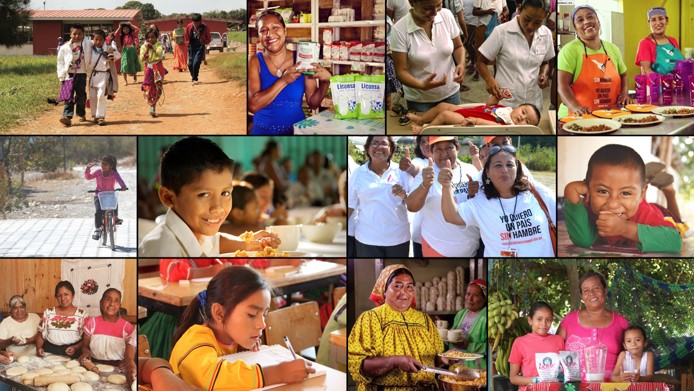 Evaluación económica de proyectos sociales
Profesor: M.Sc. Denis García Aguinaga
Sábado 15 de julio 2023
PROYECTOS Y EVALUACIÓN
¿Qué es la evaluación social?
Es una herramienta sistemática y objetiva utilizada para medir, analizar y valorar los diseños, procesos y resultados de un proyecto social (que responde a una política pública).
¿Para qué evaluar?

Para tomar decisiones fundamentadas sobre la viabilidad de: implementar, continuar o informar sobre el fin de un proyecto social.
¿Para qué sirve?
Para mejorar la gestión y cumplir los objetivos planificados previamente en la intervención del proyecto. 

Con la evaluación se determina el grado de realización, eficiencia, eficacia y viabilidad.
PROYECTOS Y EVALUACIÓN
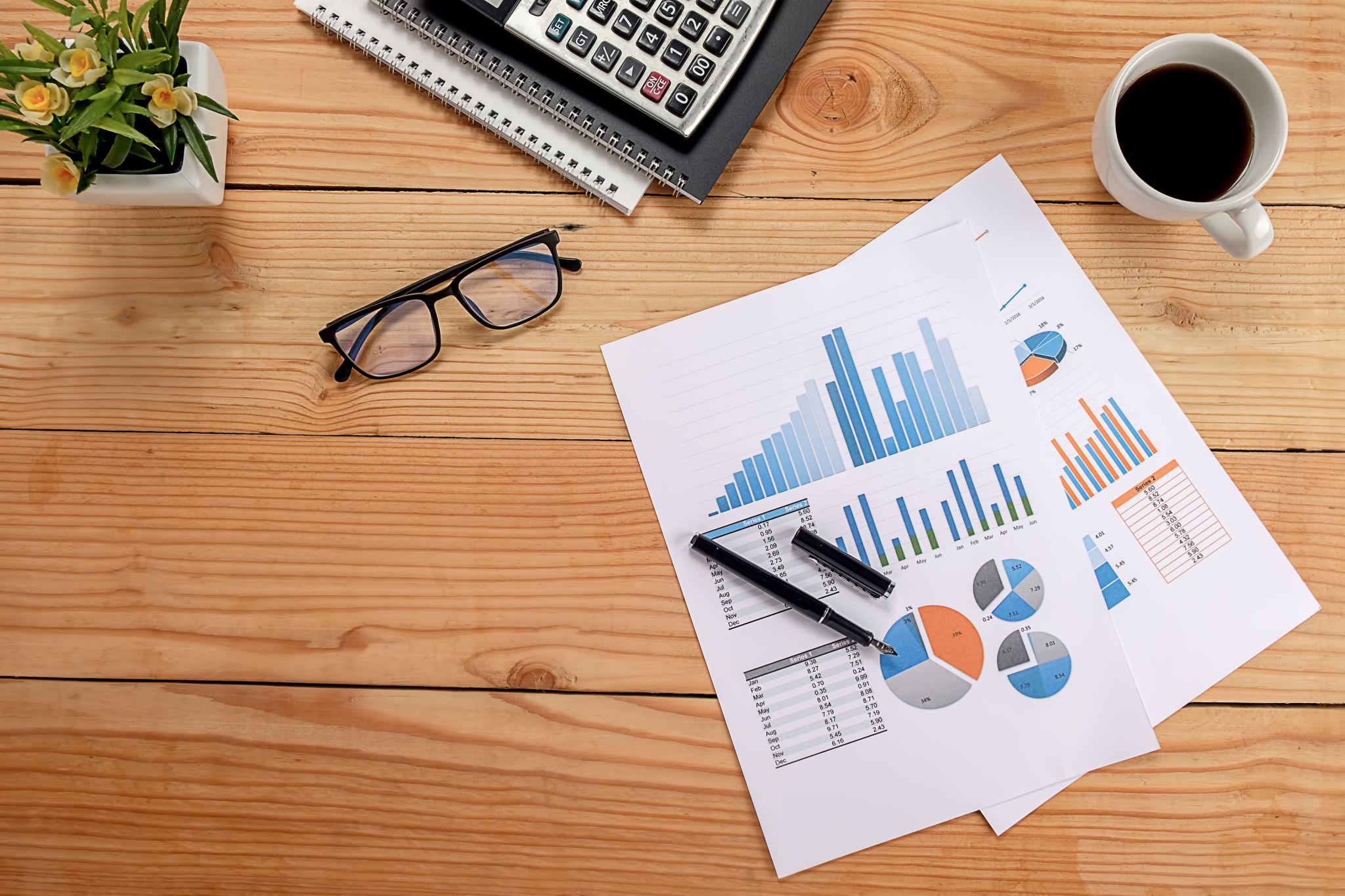 La evaluación económica de proyectos sociales puede hacerse ex ante, durante o ex post.

NOTA:
En una evaluación ex ante será necesaria la estimación tanto de los posibles resultados como de los posibles costos.
PROYECTOS Y EVALUACIÓN
Definir el alcance de la evaluación, con uso de términos para dar profundidad al estudio.
Tipo de evaluación: evaluación del diseño y de los procesos de ejecución. 
Momento en que se realiza: durante (existen otras: ex ante o ex post) 
Agente evaluador: realizada por un equipo externo (Distintas disciplinas) 
Poblacional: actores claves públicos y privados, que tuvieron alguna participación en la etapa de formulación o implementación de la Estrategia.  
Temporalidad: periodo entre enero del 2013 a junio del 2019.  
Geográfico: nacional.
PROYECTOS Y EVALUACIÓN
Un ejemplo de metodología para obtener la información y evaluar un proyecto social
Revisión documental:
Diagnósticos, estudios y estadísticas
Entrevistas con actores claves
Cuestionarios con preguntas abiertas y/o cerradas 
Talleres participativos
Cuestionarios con preguntas abiertas y/o cerradas 
Grupos Focales
Guia con preguntas abiertas a representantes de las poblaciones
PROYECTOS Y EVALUACIÓN
Definir pasos para la metodología de evaluación:
Primer Paso: Validación de las Preguntas de Evaluación y Revisión Documental
Segundo Paso: Diseño de los Instrumentos de Recolección de Datos 
Tercer paso: Afinar la Matriz de Evaluación 
Cuarto Paso: Prueba del Cuestionario Principal 
Quinto Paso: Conducción de Entrevistas
Sexto Paso: Conducción del grupo focal 
Séptimo Paso: Conducción del Taller Participativo de Evaluación
Octavo Paso: Análisis de Datos 
Noveno Paso: Triangulación de Datos
PROYECTOS Y EVALUACIÓN
Presentar Hallazgos
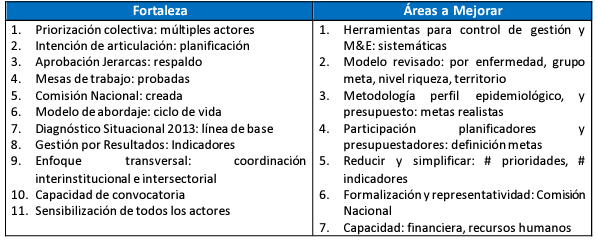 Fuente: Evaluación de la Estrategia Nacional ECNT y O. IDEA International.
PROYECTOS Y EVALUACIÓN
Presentar Conclusiones
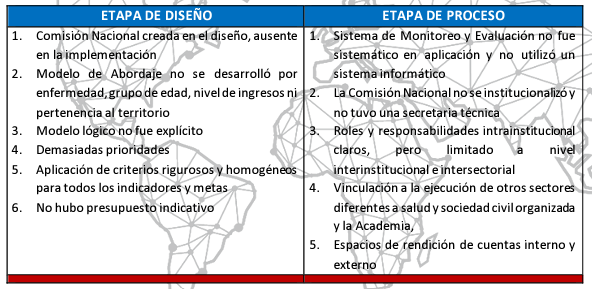 Fuente: Evaluación de la Estrategia Nacional ECNT y O. IDEA International.
PROYECTOS Y EVALUACIÓN
Presentar Recomendaciones
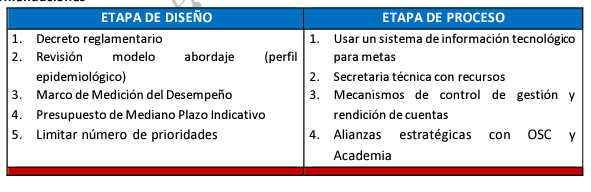 Fuente: Evaluación de la Estrategia Nacional ECNT y O. IDEA International.
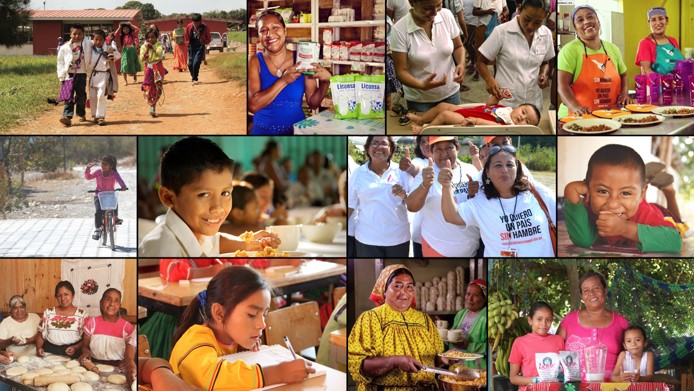 Evaluación económica de proyectos sociales
Profesor: M.Sc. Denis García Aguinaga
Sábado 15 de julio 2023